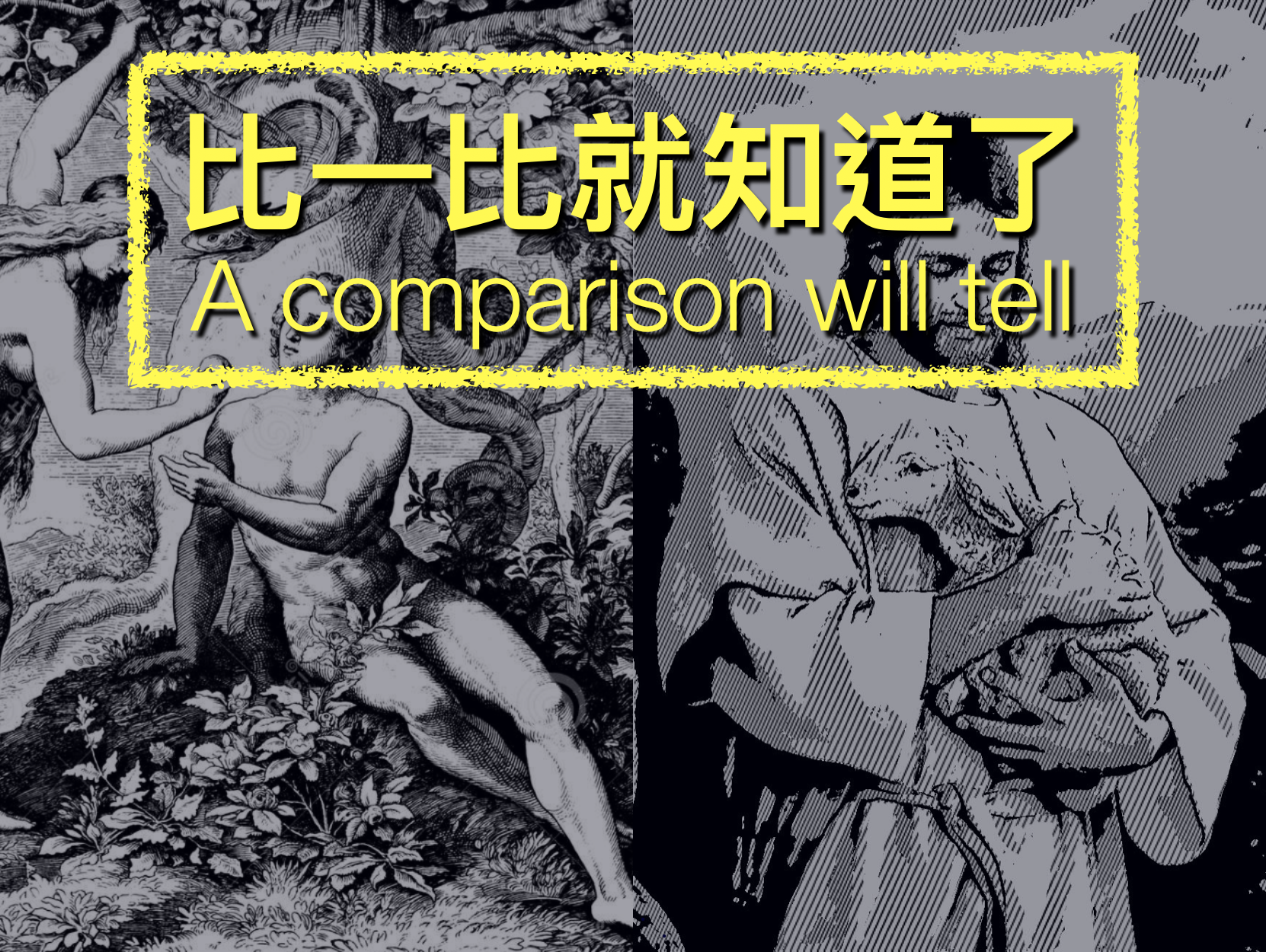 房正豪牧师
罗马书 Romans 5:12
12 这就如罪是从一人入了世界，死又是从罪来的，于是死就临到众人，因为众人都犯了罪。
12 Just as sin entered the world through one man, and death resulted from sin, therefore everyone dies, because everyone has sinned.
众人都犯了罪四种看法  
Four views on "All sinned."
1: 字意论 (Literal theory)
2: 原罪论 (Original Sin theory )
3: 整体论 (Corporate theory) 
4: 立约论 (源头论。宗族论) 
Federal Headship theory
罗马书 Romans 5:13
13 没有律法之先，罪已经在世上，但没有律法，罪也不算罪。
13 Certainly sin was in the world before the Law was given,[k] but no record of sin is kept when there is no Law.
罗马书 Romans 5:14
14 然而从亚当到摩西，死就做了王，连那些不与亚当犯一样罪过的，也在它的权下。亚当乃是那以后要来之人的预像。
罗马书 Romans 5:14
14 Nevertheless, death ruled from the time of Adam to Moses, even over those who did not sin in the same way Adam did when he disobeyed.[m] He is a foreshadowing of the one who would come.
罗马书 Romans 5:15
 15 只是过犯不如恩赐。若因一人的过犯，众人都死了，何况神的恩典与那因耶稣基督一人恩典中的赏赐，岂不更加倍地临到众人吗？
罗马书 Romans 5:15
15 But God’s free gift is not like Adam’s offense.  For if many people died as the result of one man’s offense, how much more have God’s grace and the free gift given through the kindness of one man, Jesus the Messiah,  been showered on many people!
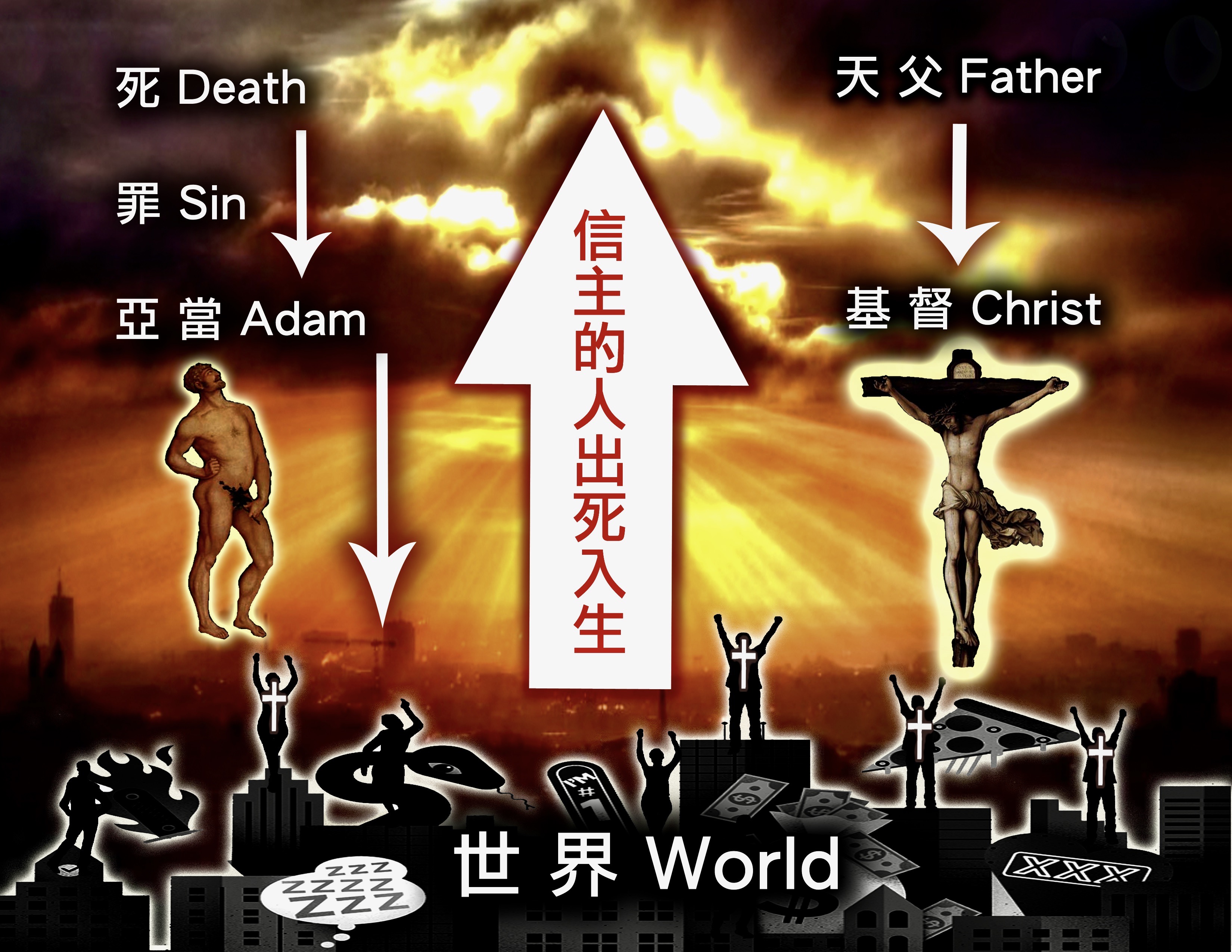 罗马书 Romans 5:16-18
 16 因一人犯罪就定罪，也不如恩赐。原来审判是由一人而定罪，恩赐乃是由许多过犯而称义。 
17 若因一人的过犯，死就因这一人做了王，何况那些受洪恩又蒙所赐之义的，岂不更要因耶稣基督一人在生命中做王吗？
18 如此说来，因一次的过犯，众人都被定罪；照样，因一次的义行，众人也就被称义得生命了。
罗马书 Romans 5:16-18
16 Nor can the free gift be compared to what came through the man who sinned. For the sentence that followed one man’s offense resulted in condemnation, but the free gift brought justification, even after many offenses.
17 For if, through one man, death ruled because of that man’s offense, how much more will those who receive such overflowing grace and the gift of righteousness rule in life because of one man, Jesus the Messiah!
18 Consequently, just as one offense resulted in condemnation for everyone, so one act of righteousness results in justification and life for everyone.
在亚当或在基督里三大不同  
Three major differences in Adam or in Christ

1: 在亚当里就是死亡，
在基督里得到父神的赦罪恩典。
 In Adam it is death and in Christ the forgiveness of sins from God the Father.
2: 在亚当里我们都是罪人，
进到基督里上帝看为义人。
 In Adam, we are all sinners, but in Christ, we are righteous in God's sight.
3: 在亚当里人都在死亡权柄下，
在基督里就得胜死亡！而且还有永生！ 
In Adam all are under the authority of death, and in Christ, we triumph over death and have eternal life!
罗马书 Romans 5:18~19
18 如此说来，因一次的过犯，众人都被定罪；照样，因一次的义行，众人也就被称义得生命了。 
19 因一人的悖逆，众人成为罪人；照样，因一人的顺从，众人也成为义了。
罗马书 Romans 5:18~19
18 Consequently, just as one offense resulted in condemnation for everyone, so one act of righteousness results in justification and life for everyone.
19 For just as through one man’s disobedience many people were made sinners, so also through one man’s obedience many people will be made righteous.
比较出四个重点  
Four key points drawn from the comparison

1: 一次过犯，一次义行 ！
 One trespass vs. One righteous act
2: 众人定罪，众人称义(有条件) Condemnation for all people vs. Conditional justification for all people
3: 一人背逆，一人顺从 ！  Disobedience of the one man vs. Obedience of the one man
4: 众人成罪人，悔改的人成为义人 ！ The many were made sinners vs. The many will be made righteous
罗马书 Romans 5:20-21
20 律法本是外添的，叫过犯显多；只是罪在哪里显多，恩典就更显多了。 21 就如罪做王叫人死，照样，恩典也借着义做王，叫人因我们的主耶稣基督得永生。
罗马书 Romans 5:20~21
20 Now the Law crept in so that the offense would increase. But where sin increased, grace increased even more, 21 so that, just as sin ruled by bringing death, so also grace might rule by bringing justification that results in eternal life through Jesus the Messiah, our Lord.
选择耶稣就 “出死入生”  
Choosing Jesus is to pass 
from death to life.
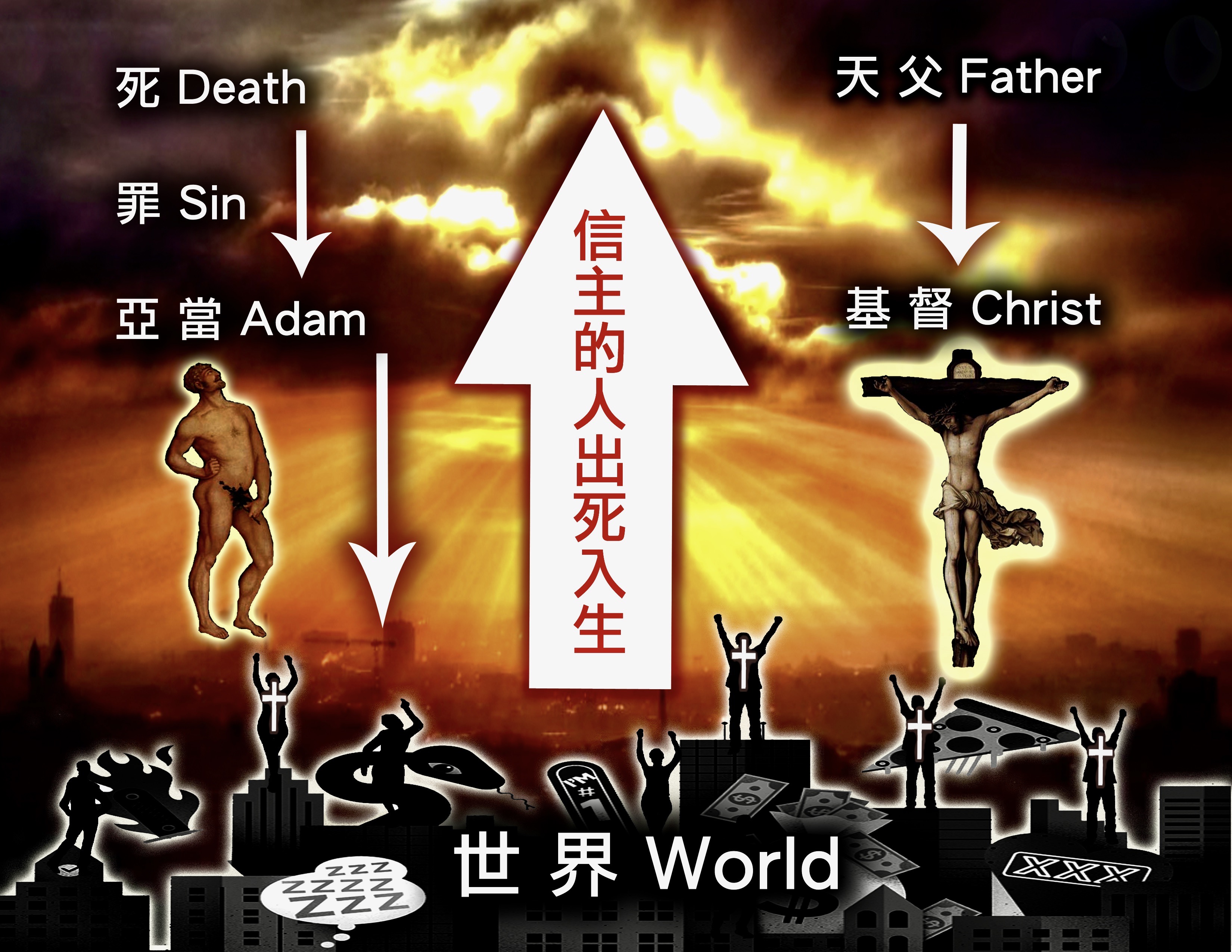